Specialised cells factfile
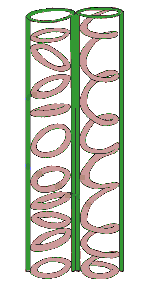 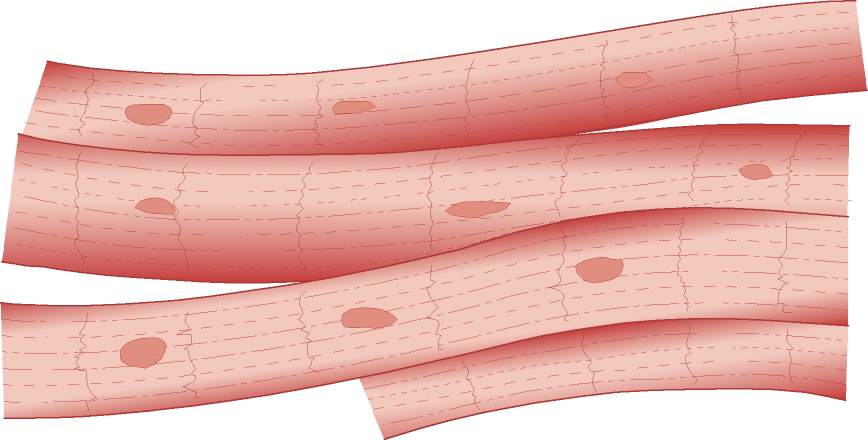 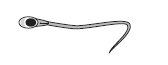 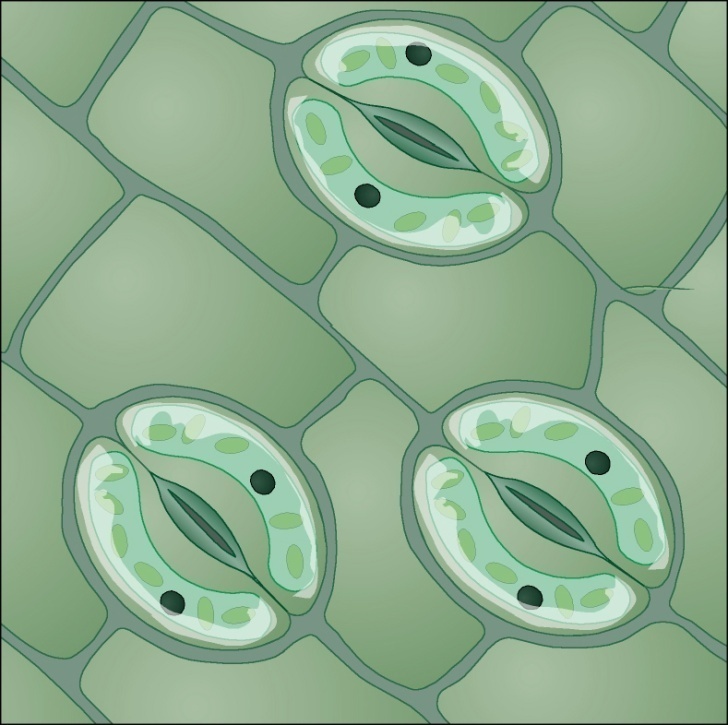 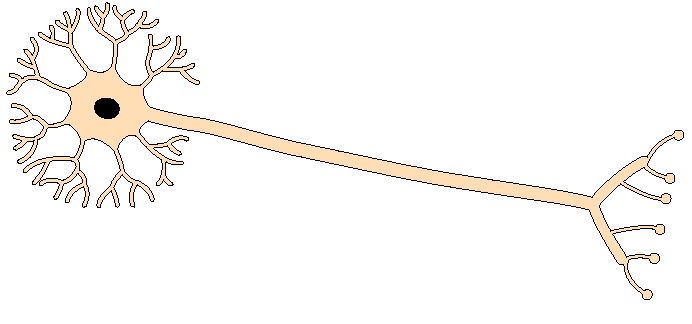 Specialised cells factfile
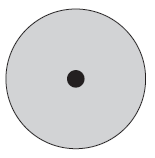 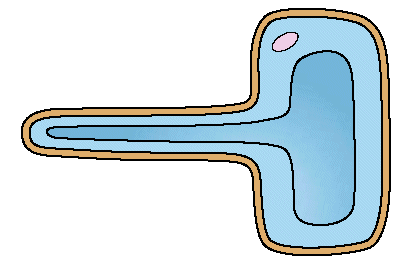 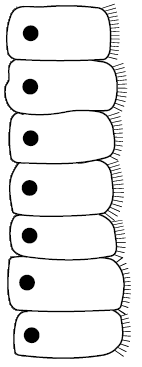 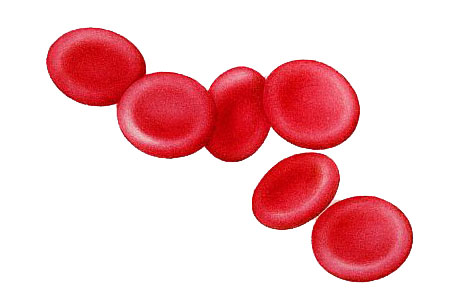 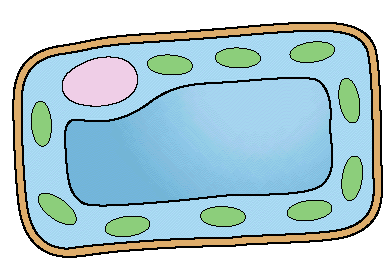